Il progetto INNOVAMARCHE - ASSAM
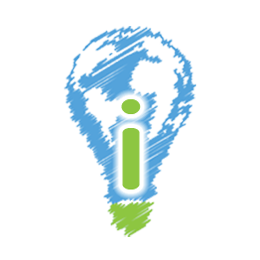 PSR Marche e INNOVAZIONE 
In AGRICOLTURA
Bando Sottomisura 16.1 Azione 2 
“Finanziamento dei Gruppi Operativi”
Misura 16.1 Programma di Sviluppo Rurale
INNOVATION BROKERING
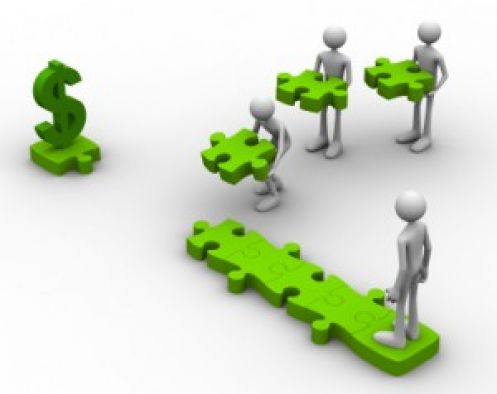 Intermediario dell’innovazione, con ruolo di facilitatore nella creazione del partenariato del G.O. e nell’assistenza alla redazione di un solido progetto
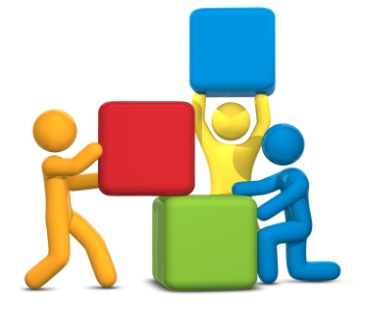 SETTING UP
LE TAPPE DALLA  MISURA 16.1
Costituzione del G.O. e definizione dell’idea innovativa
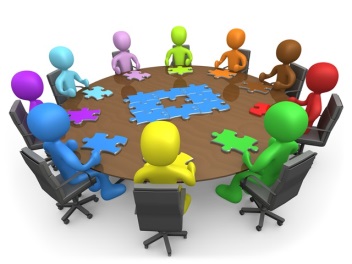 FINANZIAMENTO G.O. e PROGETTI
Progetti di innovazione finanziati anche 
mediante l’utilizzo combinato di più misure.
Misura 16.1 Programma di Sviluppo Rurale
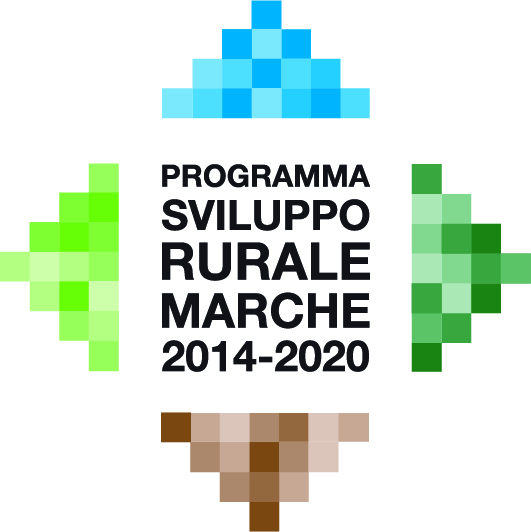 2016/17                  Bando Setting Up

     31 maggio 2018                 Bando Finanziamento G.O. 

     tutto il periodo                     Innovation Brokering
Cronoprogramma
INNOVAMARCHE: dal metodo alle azioni
ASSAM, Innovation Broker pubblico per promuovere l’innovazione interattiva del PEI
Far emergere i fabbisogni / cogliere opportunità, in un processo bottom up
ANIMAZIONE
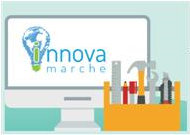 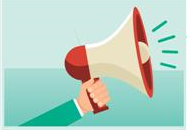 PIATTAFORMA
INFO DAY
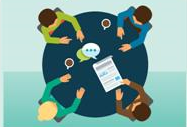 OPEN DAY
INNOVAMARCHE: Dagli Info day agli Open day
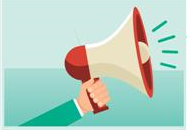 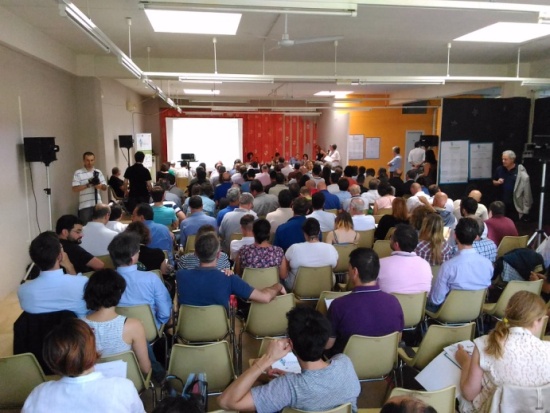 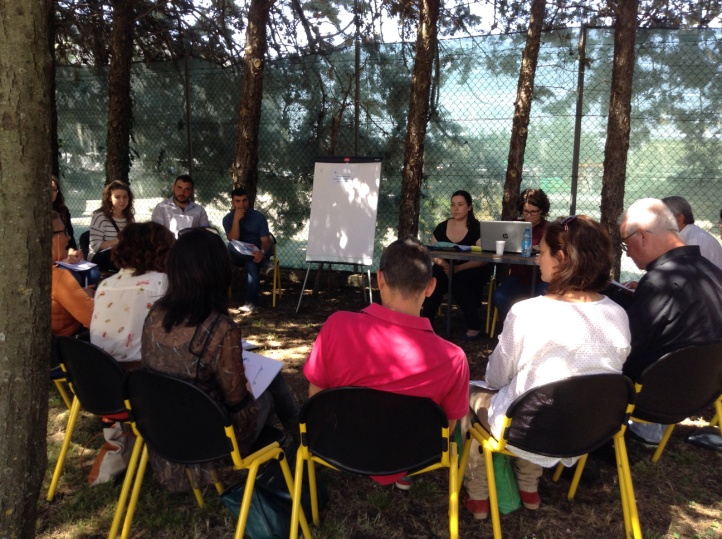 INFO DAY
560 partecipati
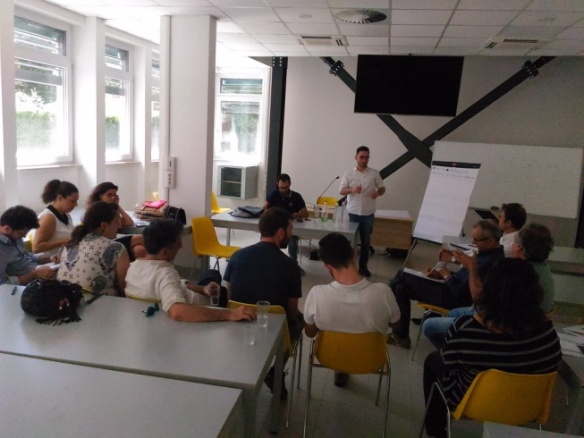 18  case history di successo
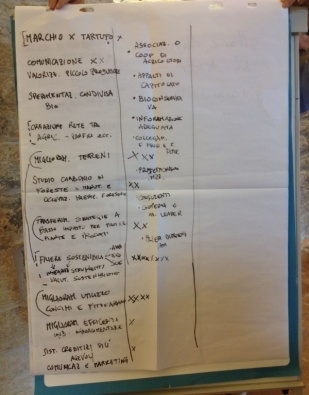 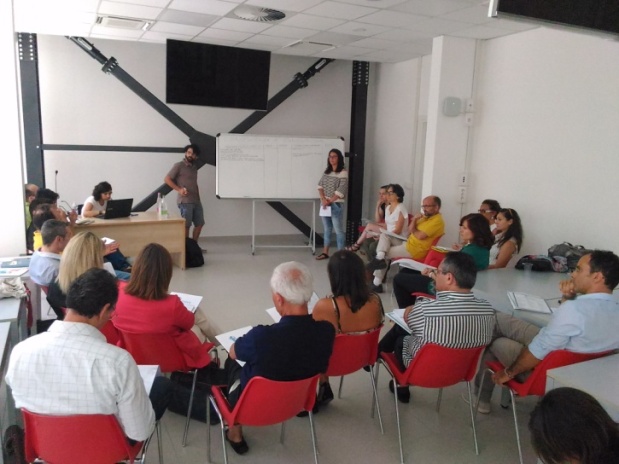 17 tavoli – open space
4 report sull’innovazione
INNOVAMARCHE: Dagli Info agli Open day
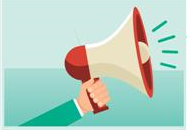 I temi emersi
INFO DAY
AGRICOLTURA SOCIALE (  infanzia 1 – 6 anni; longevità; disabilità;)
CHIMICA VERDE ( coloranti naturali; concia delle pelli; prodotti fitoterapici; nuovi materiale anche per packaging)
ECONOMIA CIRCOLARE ( riutilizzo sottoprodotti come compost / ammendante; riutilizzo per nuovi prodotti)
AGRICOLTURA PRECISIONE ( monitoraggio suolo/colture; sistemi a supporto delle decisioni – decision support systems )
NUTRACEUTICA ED ALIMENTI FUNZIONALI ( nuove colture; novel food; biotecnologie; alimenti per gruppi/target)
INNOVAMARCHE: Dagli Info day agli Open day
OPEN DAY REALIZZATI
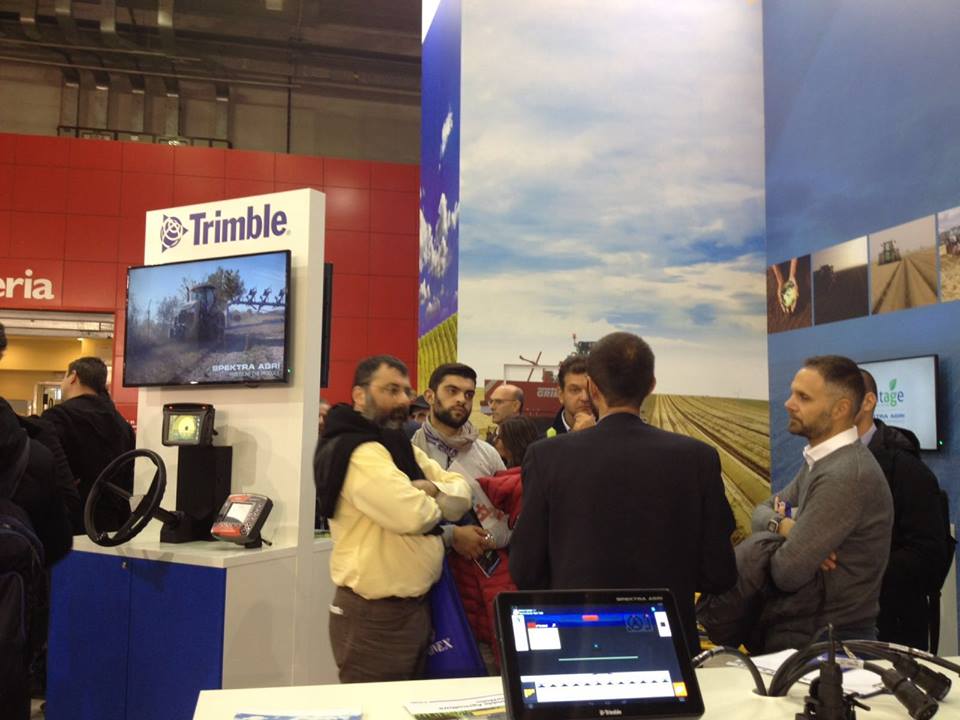 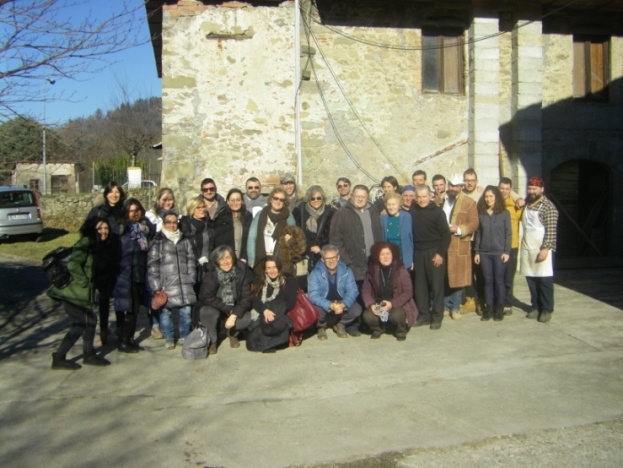 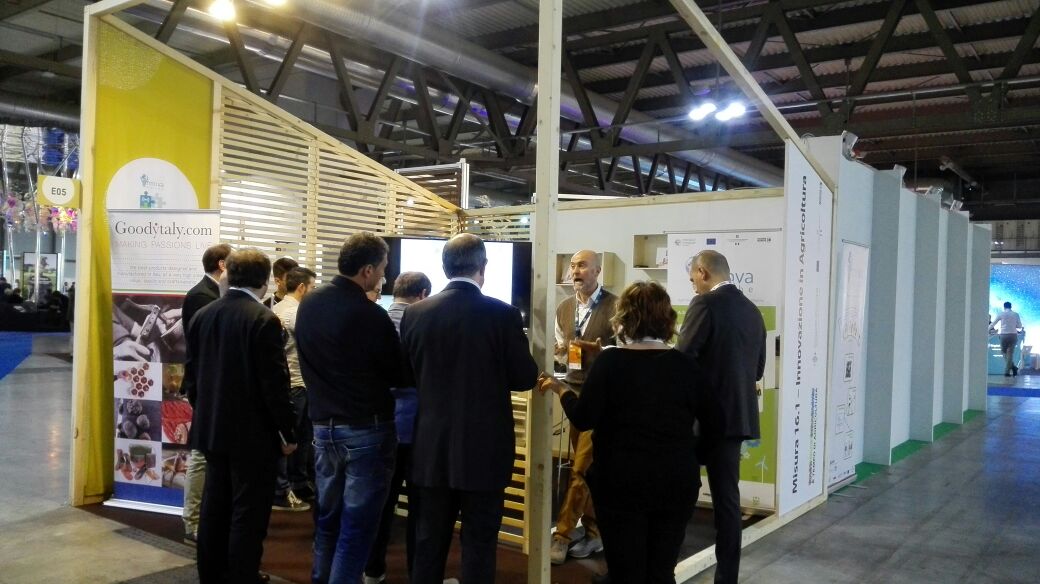 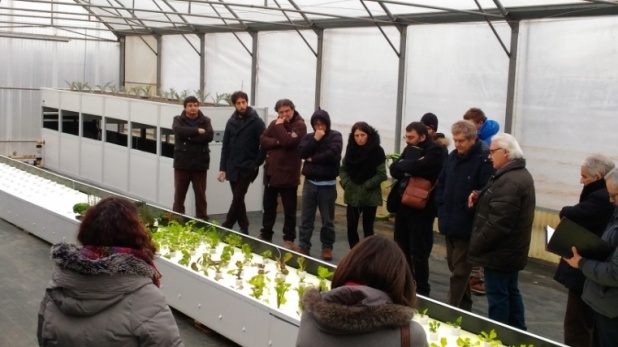 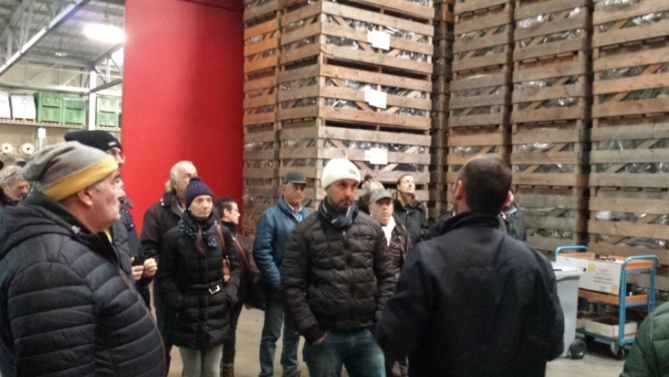 Misura 16.1 Programma di Sviluppo Rurale
SETTING UP
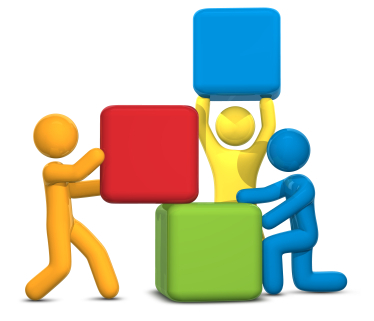 Nella prima fase si prevede un’azione di “setting up”, di durata di 6 mesi, finalizzata alla definizione e concretizzazione dell’idea innovativa, alla ricerca dei soggetti da coinvolgere e all’informazione sul territorio, all’individuazione delle forme di finanziamento, alla predisposizione degli studi di fattibilità e della proposta di Piano delle Attività. Pertanto, questa fase potrà essere funzionale alla Costituzione del GO e alla progettazione del Piano delle Attività.
MISURA 16.1 – Fase 1
I GO si dovranno formare attorno a tematiche di interesse ed a livello regionale realizzeranno progetti volti a collaudare, modificare o ad applicare pratiche, processi, prodotti, servizi e tecnologie innovativi.
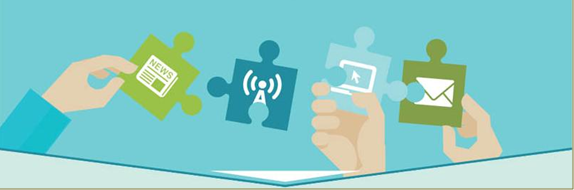 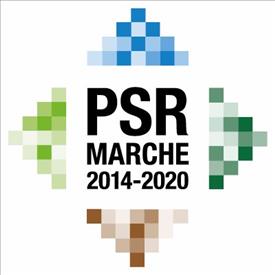 TEMI FINANZIATI NELLA FASE DI SETTING UP
I temi di seguito presentati in base alla graduatoria riportato nell’allegato al DDPF n. 7 del 17.01.2017;

vengono presentati  i 29 progetti che hanno avuto un punteggio pari o superiore a 0,45 (proposte ammissibili delle 61 presentate);  

Le proposte finanziate con il Setting Up NON avranno l’automatico accesso al finanziamento della fase 2
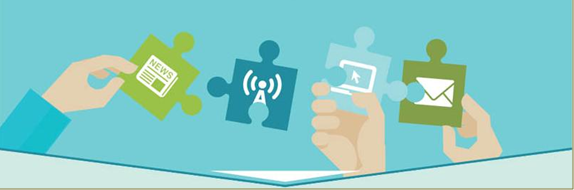 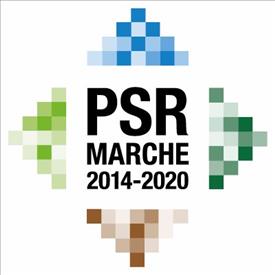 Modelli Bioconservativi: contrastare il degrado dei suoli agrari e incrementare l’accumulo dei gas ad effetto serra. Favorire l’introduzione di strumenti di gestione e misurazione agroambientale 

Strumenti innovativi per la sostenibilità e la valorizzazione dell’allevamento estensivo montano

Olivicoltura biologica: controllo della mosca dell’olivo in oliveti, coltivati con tecniche di agricoltura biologica, con l’utilizzo di reti antinsetto

Viticoltura sostenibile: utilizzo chitosani in alternativa al rame
MODELLI PRODUTTIVI SOSTENIBILI
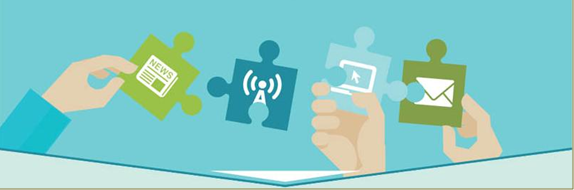 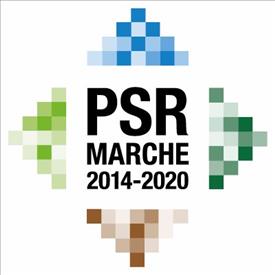 Nuove colture:  Canapa (filiera bioedilizia, biopolimeri, tessile, alimentare, cosmetico)

Nuove colture: Luppolo (filiera birra, produzione fresco con caratteristiche nutraceutiche)

Nuove colture: Scotano da destinare alla concia vegetale, alla farmaceutica, all’estetica ed alla tintura

Nuove colture e ampliamento epoca produzione: fragole e piccoli frutti

Introduzione tecniche innovative di coltivazione, trasformazione e conservazione: ortaggi – brassicacee

Migliorare la competitività del settore sementiero
PRODUZIONI VEGETALI
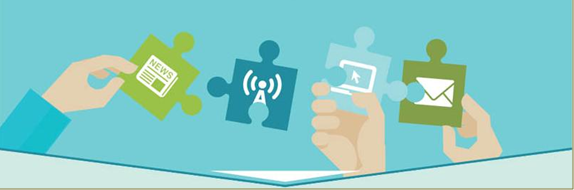 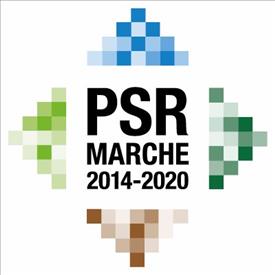 NUOVE PRODUZIONI ANIMALI: bachi da seta (filiera tessile, cosmetica, chimica verde

Antibiotic free:  allevamento avicolo. Benessere animale. Packaging biodegradabile

Antibiotic free:  allevamento bovino. Benessere animale.

Riduzione impatto negli allevamenti: qualità dell’acqua per migliorare il benessere animale e di conseguenza la qualità delle produzioni
PRODUZIONI ANIMALI
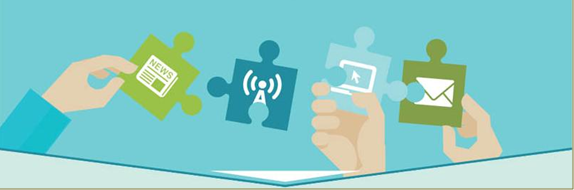 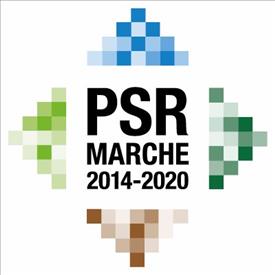 Alimenti funzionali: impianto di produzione di microalghe (spirulina)

Alimenti Funzionali: pasta all’uovo da commercializzare come alimento funzionale
SALUTE E NUTRIZIONE
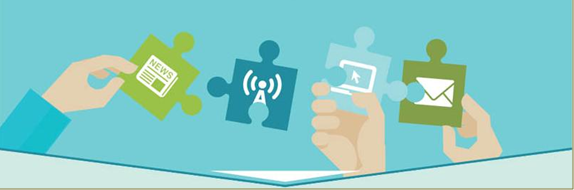 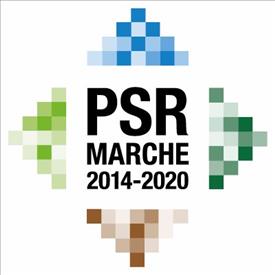 Agricoltura di precisione- controllo e gestione della fertirrigazione  e il controllo fitosanitario degli oliveti

Agricoltura di precisione: droni per ridurre gli impatti ambientali dei sistemi produttivi

Agricoltura di precisione: droni al fine di sviluppare un sistema di supporto alle scelte agronomiche
TECNOLOGIA
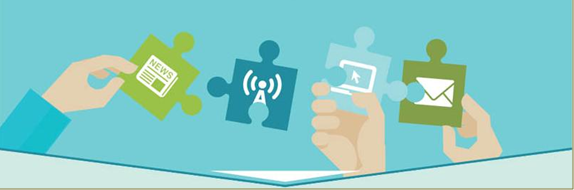 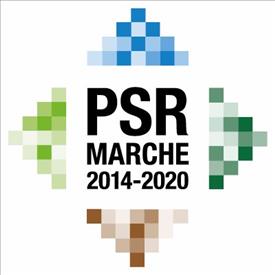 Agricoltura sociale: agrinfanzia 1 – 6 anni

Agricoltura sociale: modello di longevità attiva in ambito rurale

Servizi ecosistemici: mercato volontario di crediti di CO2 finalizzato ad organizzare e testare modalità di produzione di reddito addizionale per le aziende agricole. 

Servizi ecosistemici: Piani di Gestione Forestali nell’ottica della conservazione e sequestro di CO2 nei boschi e suoli forestali

Valorizzazione energetica delle biomasse: pula ottenute dalla decorticazione del farro 

Valorizzazione energetica degli scarti: produzione di energia rinnovabile per il recupero e valorizzazione di scarti
MULTIFUNZIONALITA’
Misura 16.1 Programma di Sviluppo Rurale
FINANZIAMENTO G.O. e PROGETTI
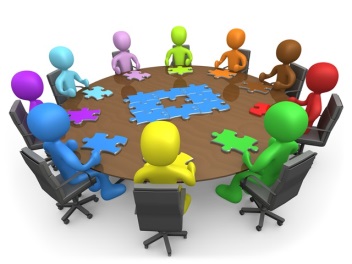 Nella seconda fase i GO presentano i progetti di innovazione (scadenza 31 maggio) che saranno finanziati sempre con la misura 16.1.
MISURA 16.1 – Fase 2
http://www.regione.marche.it/Entra-in-Regione/Psr-Marche/Bandi/Bandi-Aperti/id_17890/616
Animazione Misura 16.1Open day - prossimi appuntamenti
Open day – Agricoltura di precisione
 15 maggio 2018
La piattaforma Innovamarche
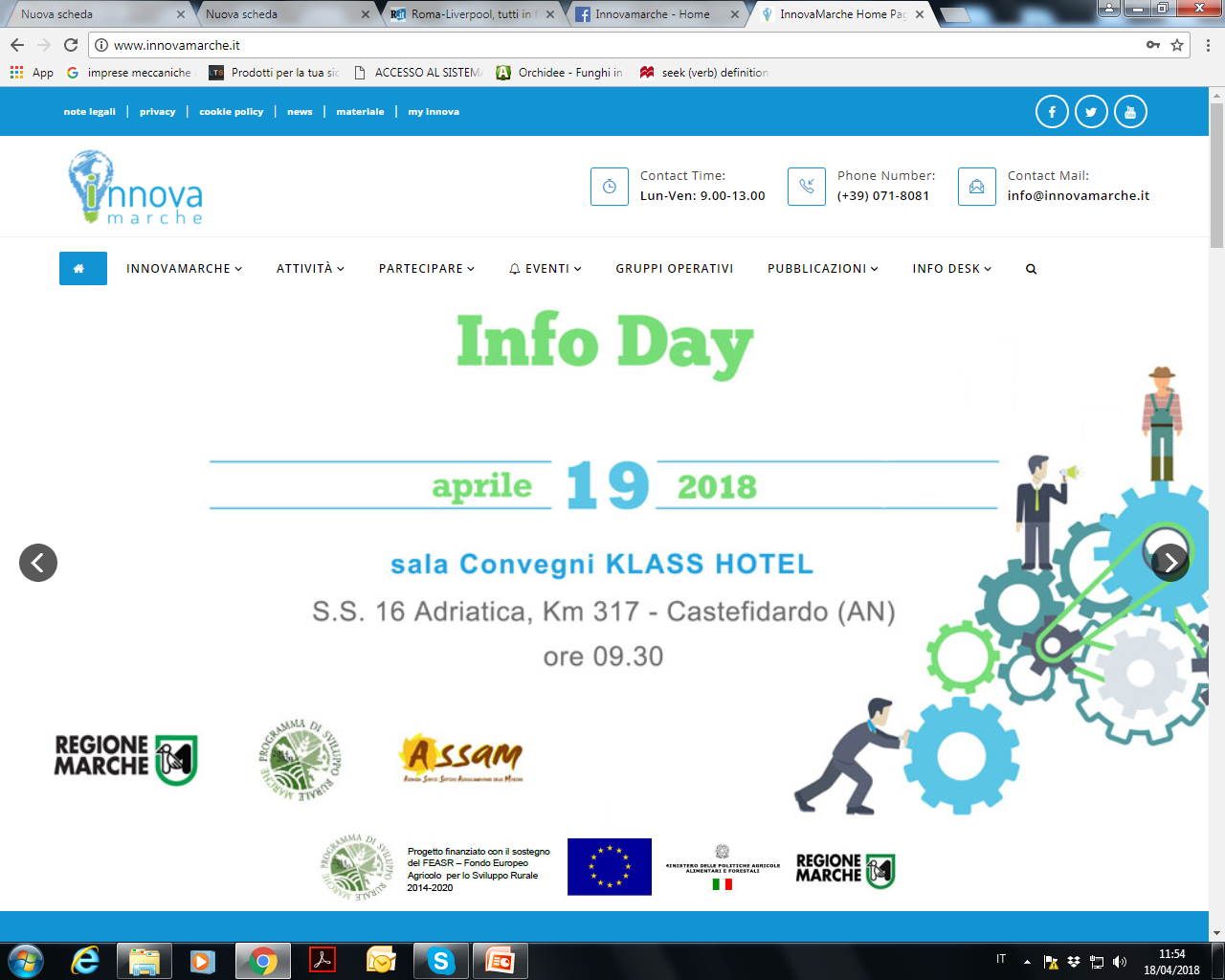 Registrazione nella piattaforma INNOVAMARCHE
La piattaforma Innovamarche
Supporto all’innovazione
 Cogliere le esigenze di innovazione del territorio
 Individuare le sinergie 
 Creare reti tra soggetti interessati a sviluppare una idea
 Creare nuove opportunità di crescita e sviluppo
 Collegamento diretto con PSR Marche / Rete Rurale / EIP - Agri
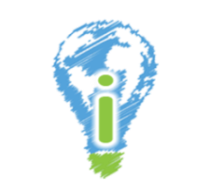 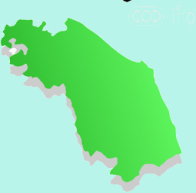 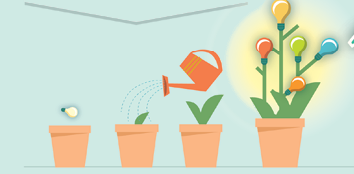 Sezione informativa
 Conoscere il progetto “Innovamarche”
 Accedere ai progetti di innovazione nazionali ed europei
 Conoscere le dinamiche innovative del settore
Sezione Info Desk
 Avere un supporto di tipo metodologico nell’individuazione dell’idea e nel processo di innovazione
 Conoscere le progressioni temporali della misura 16 del PSR Marche dedicata all’innovazione
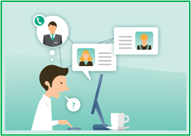 L’augurio di INNOVAMARCHE ai GO ….
…che al termine dei 2 - 3 anni del lavoro dei Go che verranno finanziati con la Misura 16.1  ……
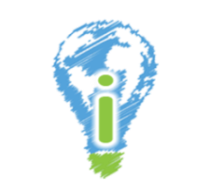 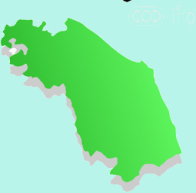 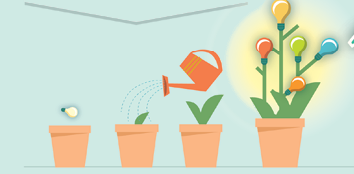 …ciò che è stata attività di sperimentazione  ….
…..diventi attività ordinaria e patrimonio delle aziende marchigiane (qualora la sperimentazione abbia dimostrato la validità dell’innovazione)
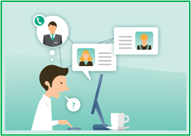 La piattaforma Innovamarche            (sei già iscritto?  )
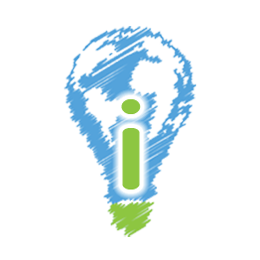 www.innovamarche.it


info@innovamarche.it
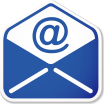 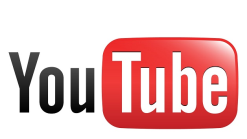 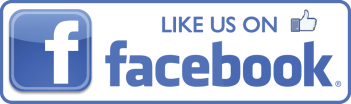